Be Thou My Vision
SLANE
10.10.10.10
3/4
F/F - DO

Verses: 5
PDHymns.com
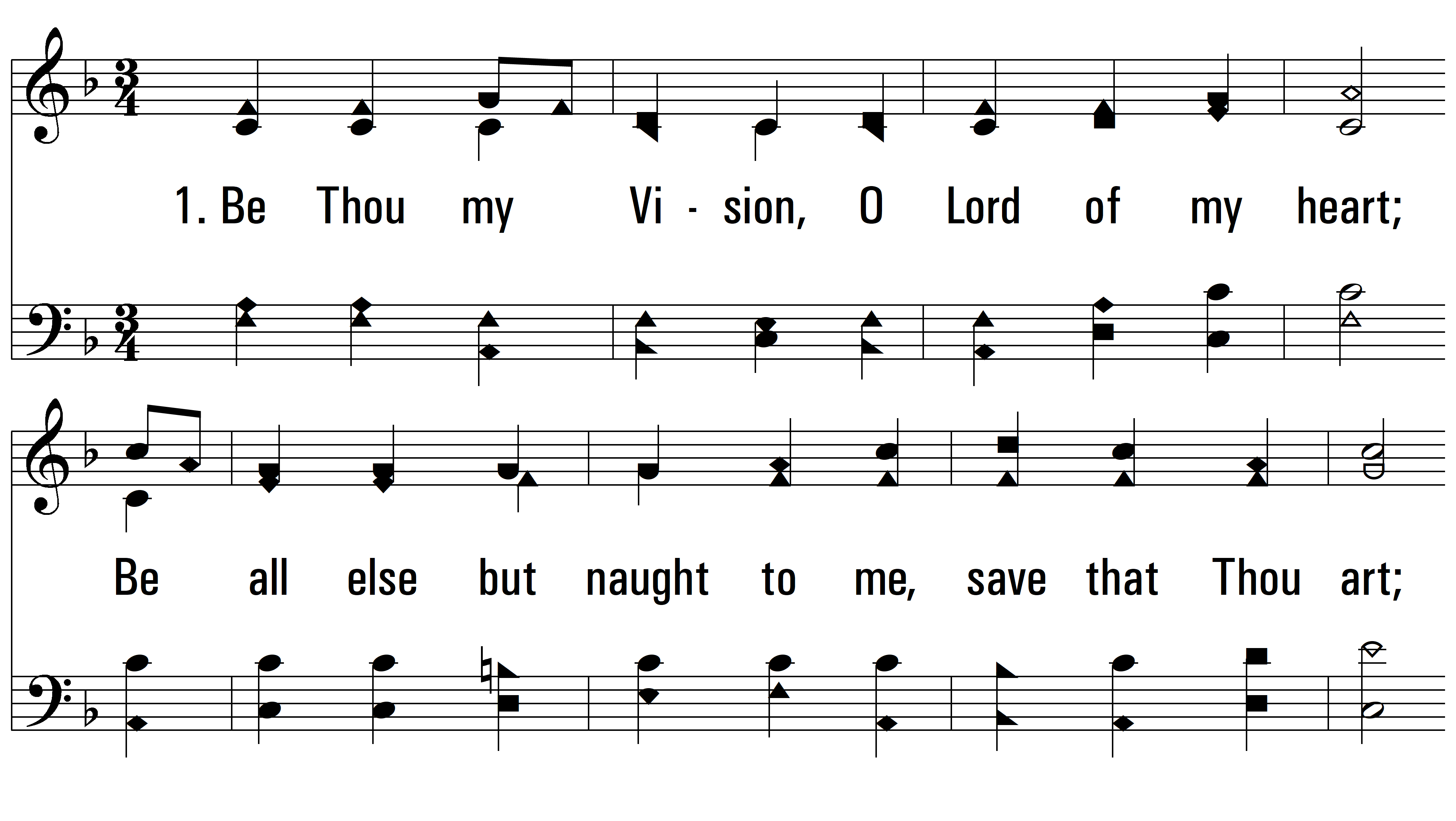 vs. 1 ~ Be Thou My Vision
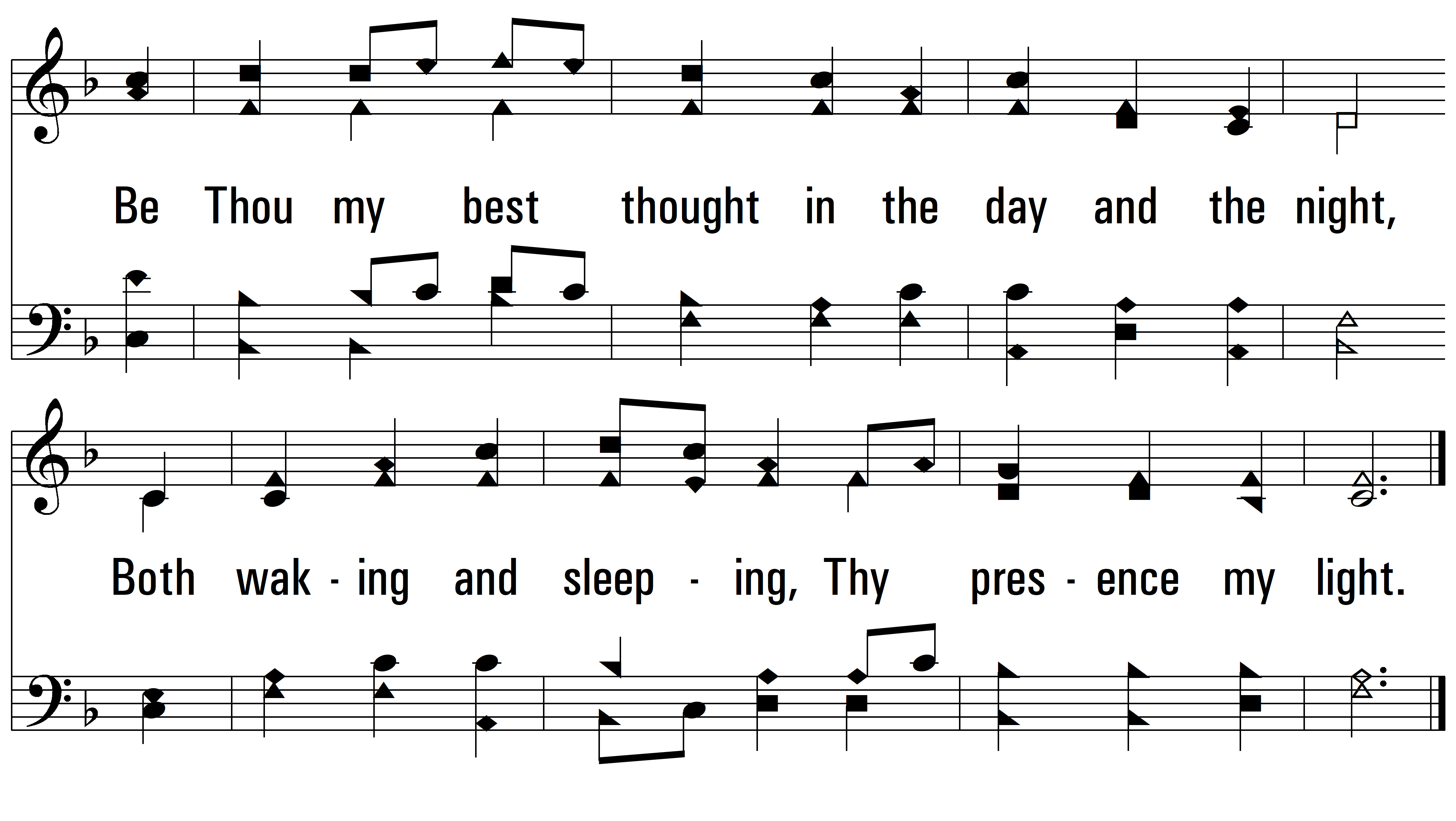 vs. 1
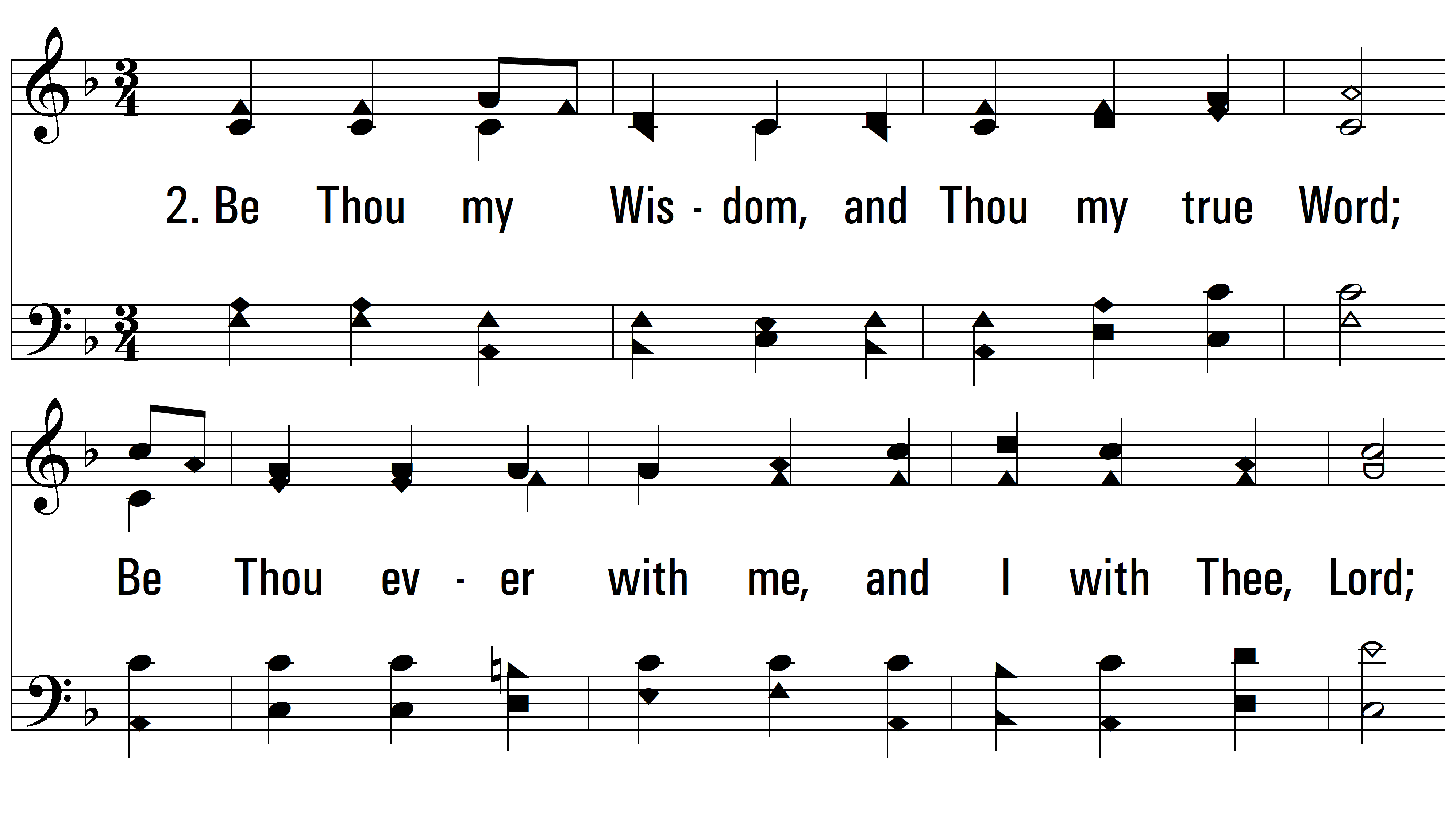 vs. 2 ~ Be Thou My Vision
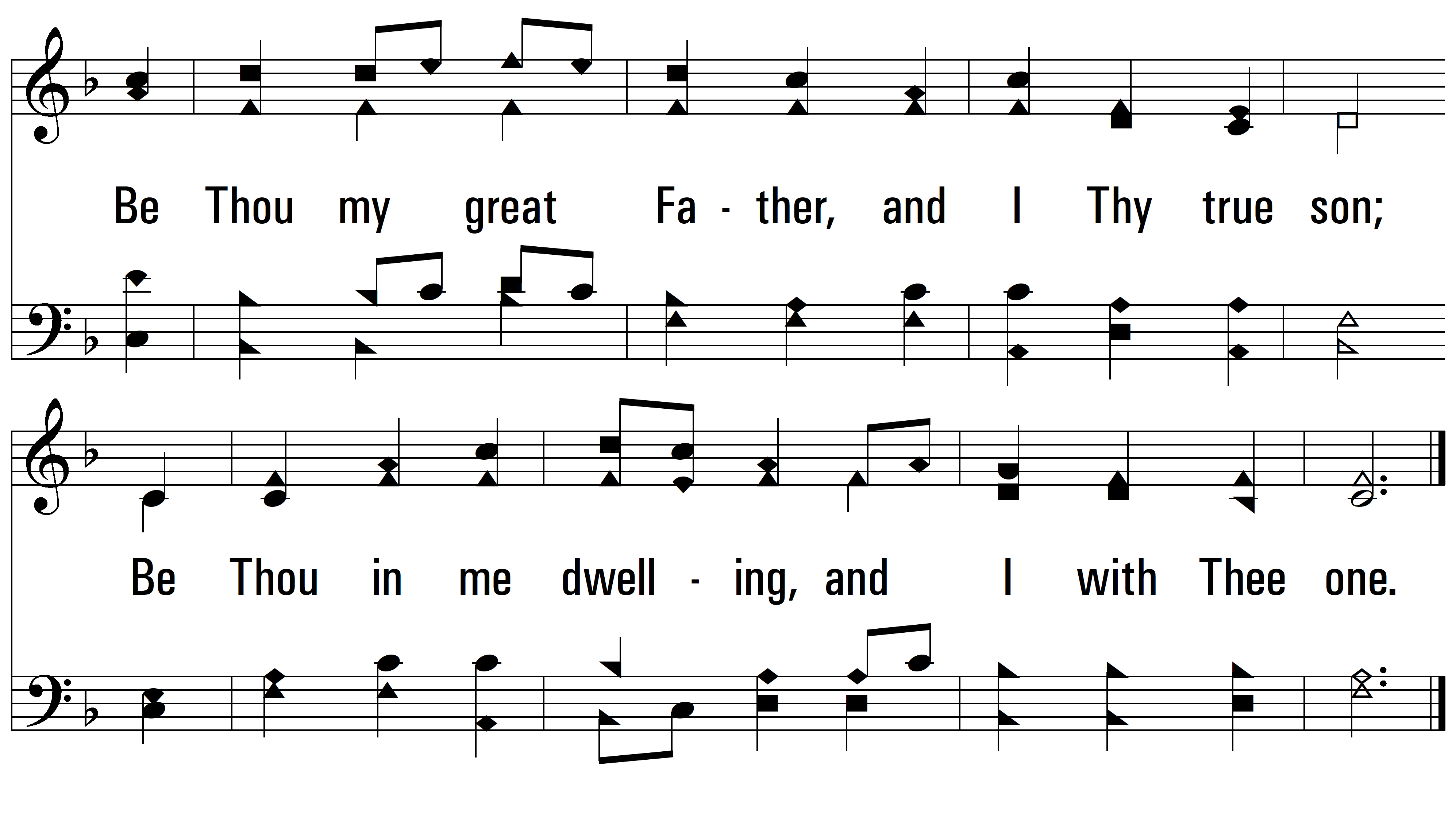 vs. 2
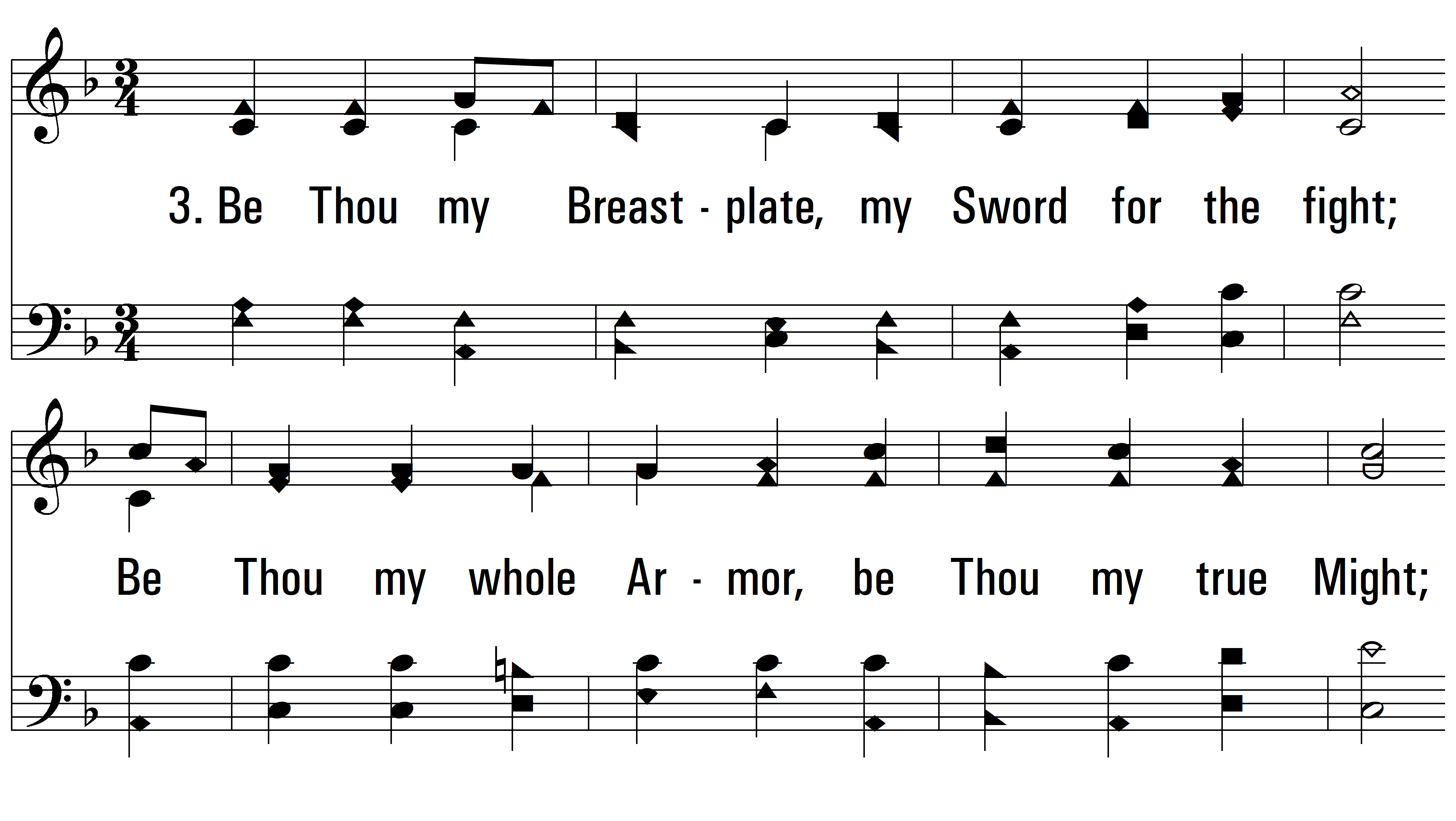 vs. 3 ~ Be Thou My Vision
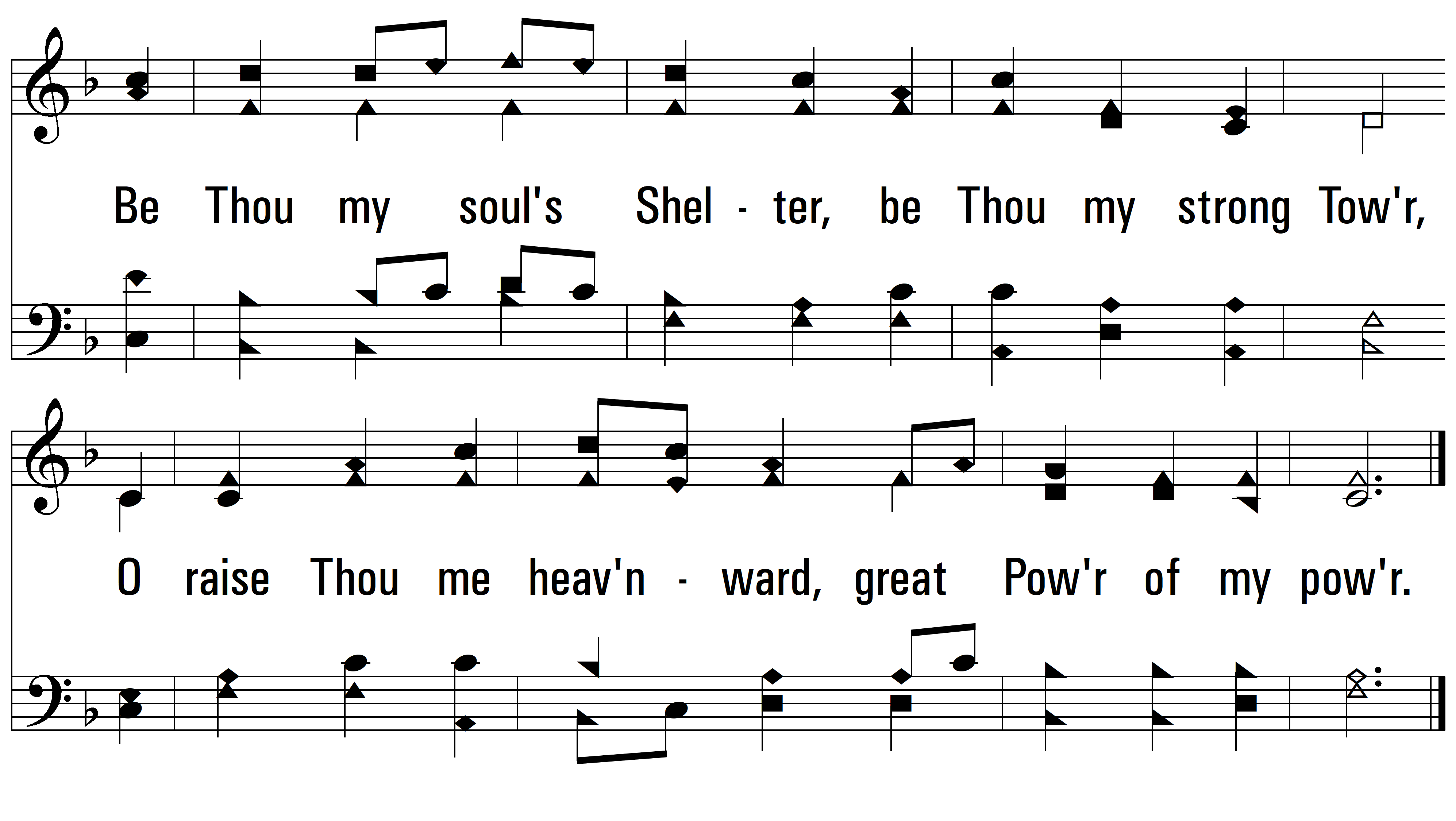 vs. 3
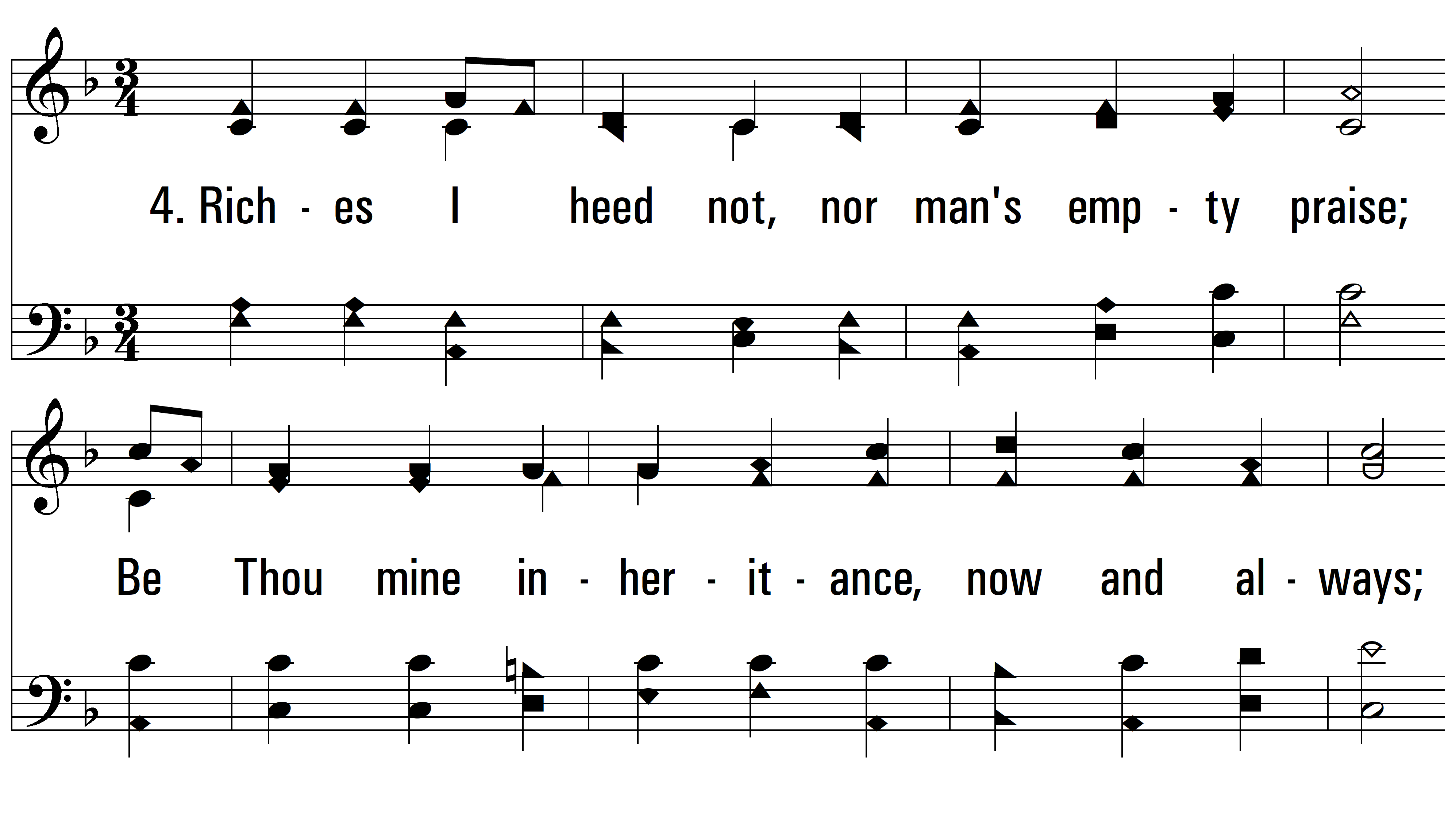 vs. 4 ~ Be Thou My Vision
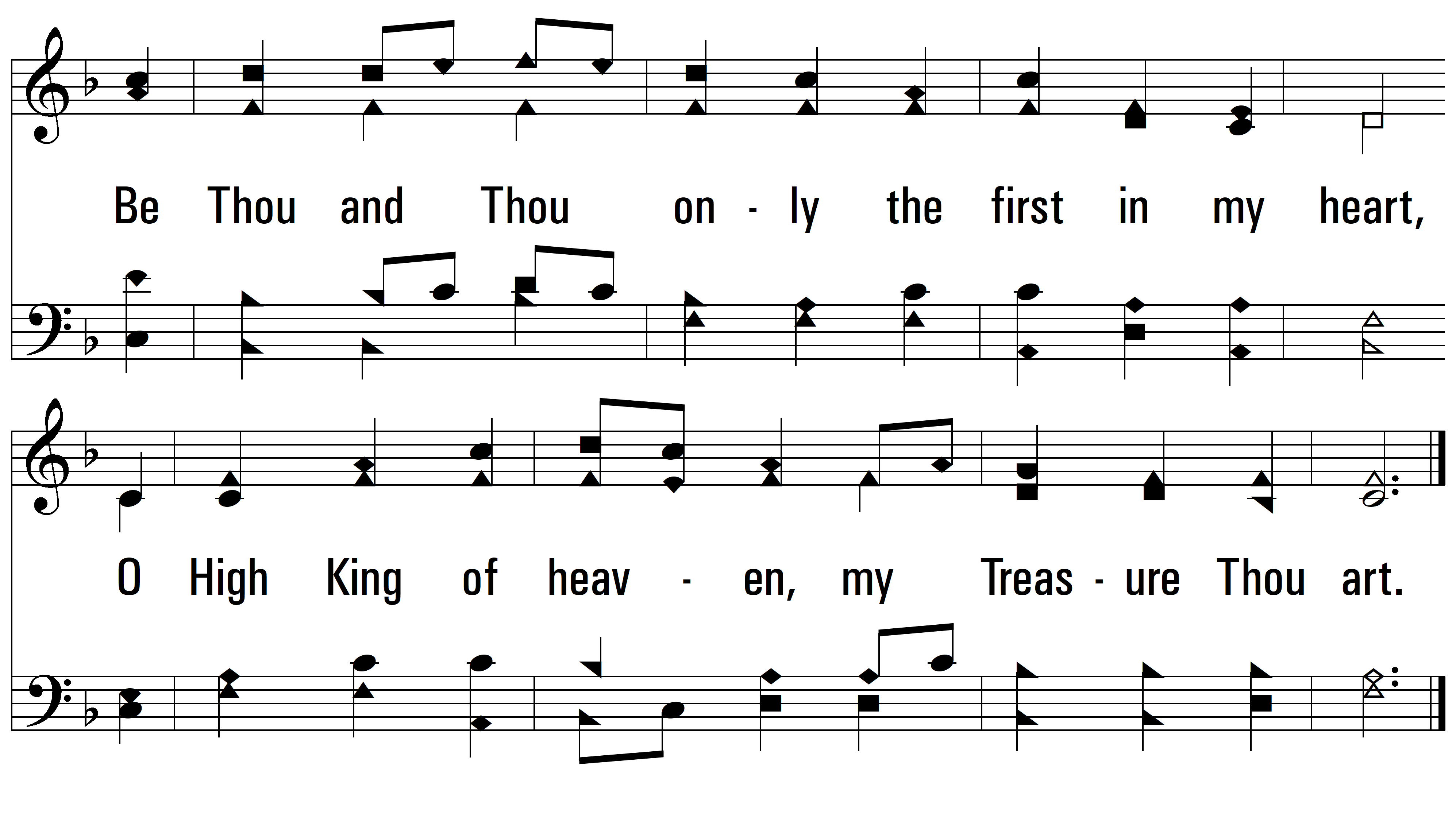 vs. 4
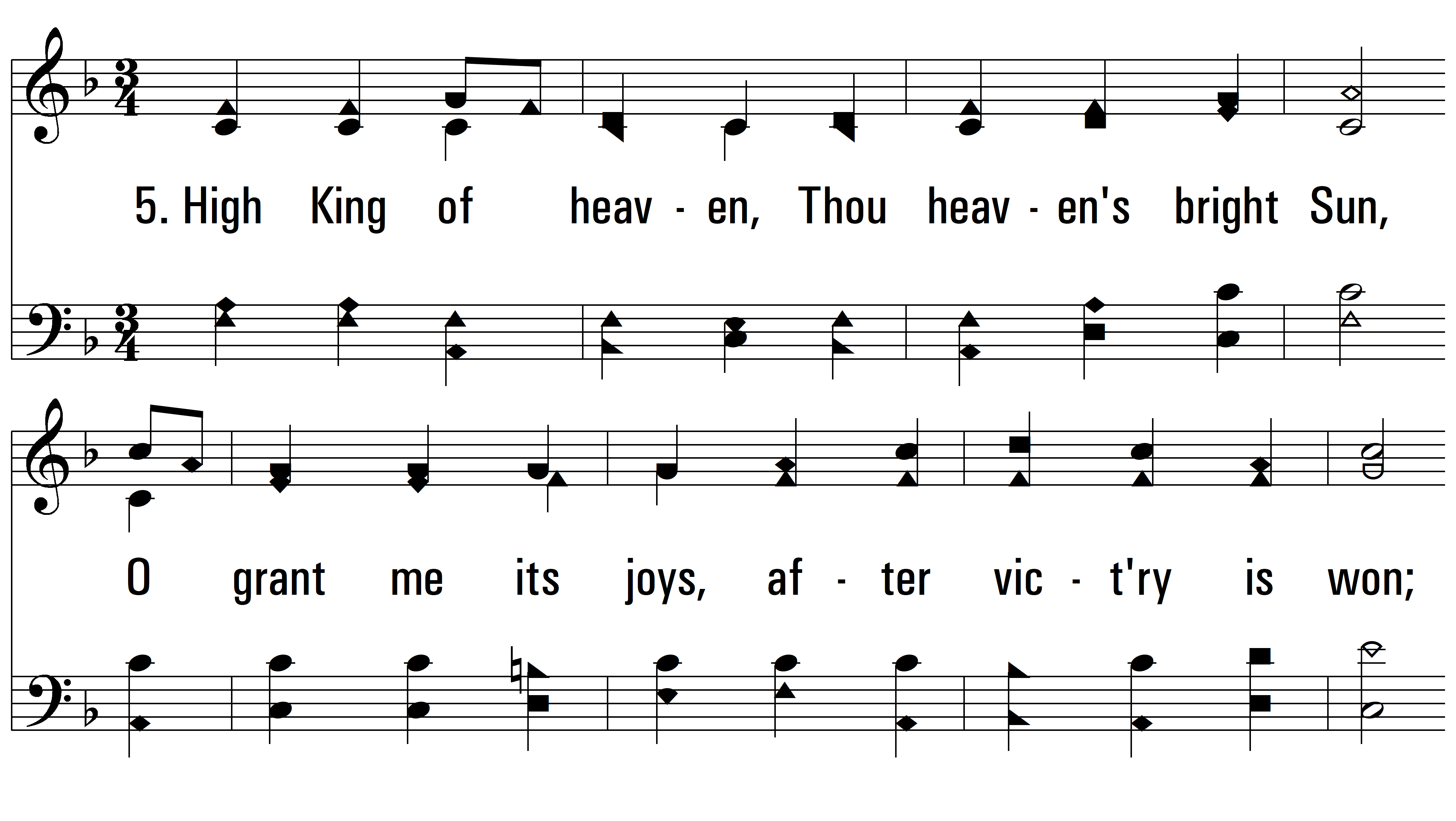 vs. 5 ~ Be Thou My Vision
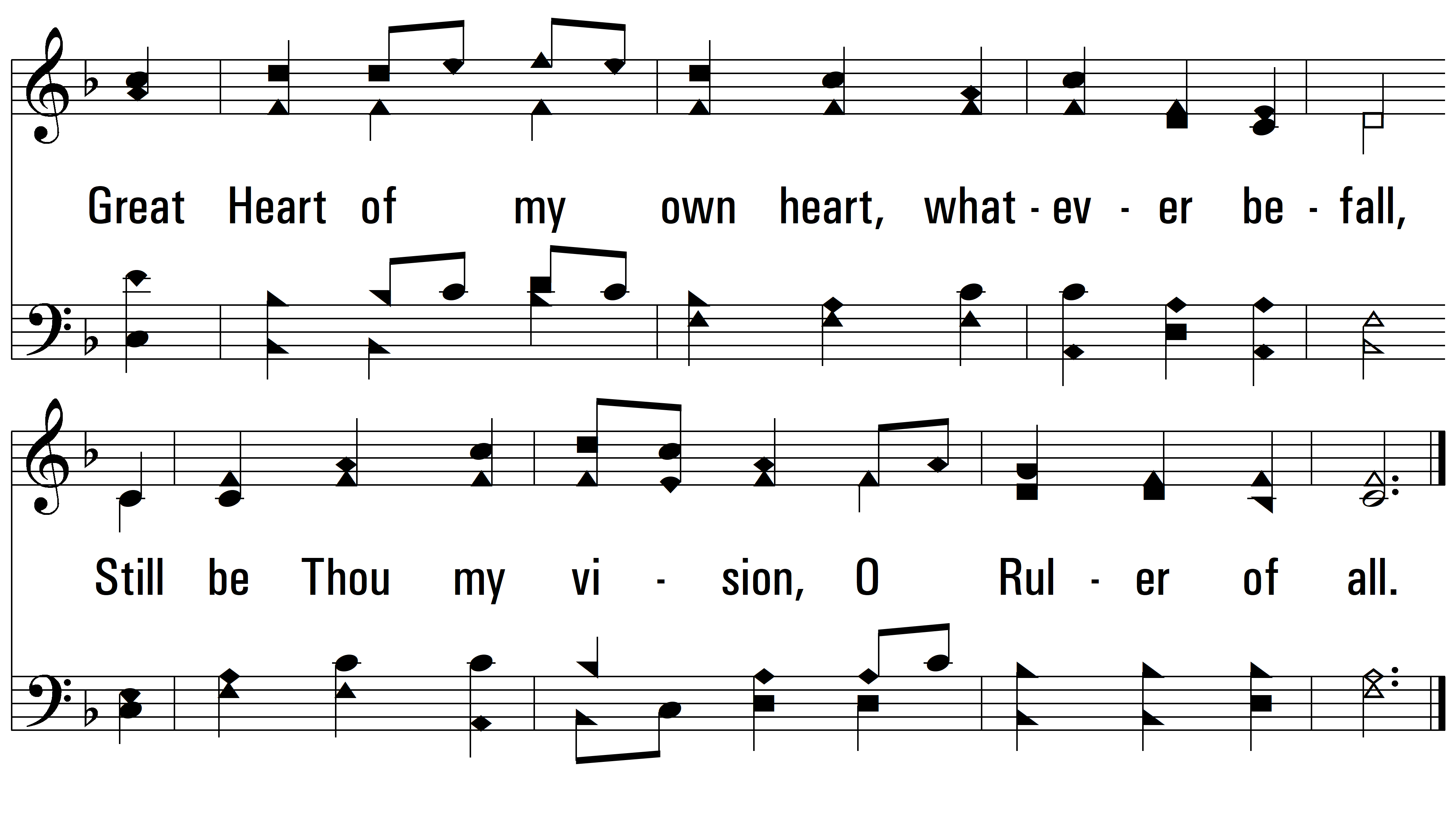 END
PDHymns.com
vs. 5